Regulatory Convergence: Seven Consumer Concerns
Robert Weissman
President, Public Citizen 

Member of the Steering Committee of 
The Transatlantic Consumer Dialogue
May 21, 2014
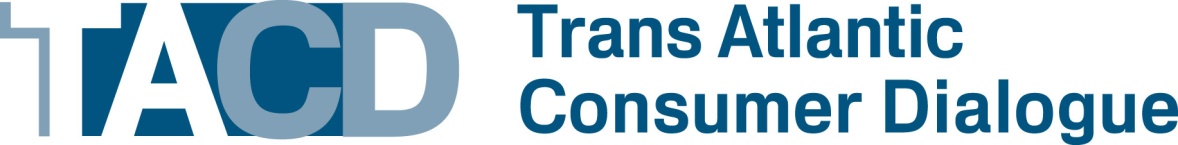 The Public Locked Out
Text to remain secret
On US side, access to 600 corporate advisors (handful of consumer, labor, enviro)
Even Members of Congress denied access
Most vital in the area of regulatory convergence, where new concepts are originating
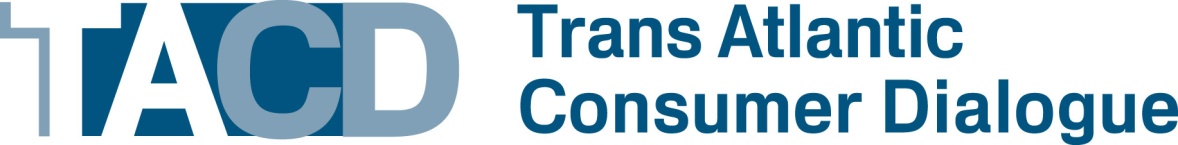 1. Cost Benefit Analysis
US regulators (executive and independent federal agencies) and competent authorities in the EU (Commission services), when carrying out impact assessment/
cost benefit analysis on proposed regulatory measures covered by this Chapter, should assess impacts on international and in particular transatlantic trade. Impact assessment should be informed by  appropriate input from stakeholders concerned. The impact assessment/cost benefit analysis should be published together with the proposed or final measure. 

Both sides will exchange, upon request, information on underlying assumptions, scientific evidence and data as well as methodology applied.

-- EU Position Paper on Regulatory Coherence
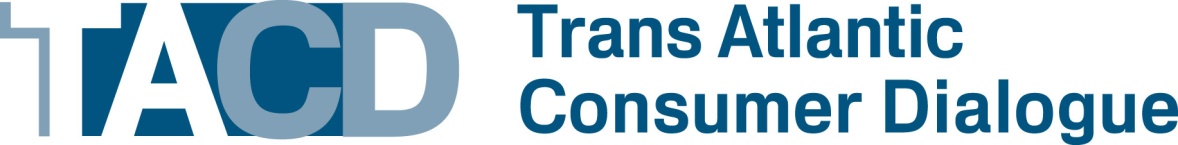 Cost-Benefit Analysis: Junk Science
Industry routinely overstates costs
CBA regularly ignores dynamic reductions in cost through innovation and economies of scale
Noneconomic benefits (e.g., saved lives, privacy) routinely and unavoidably understated or ignored because of monetization challenges
Inability to deal with enormous risk (financial collapse, climate change)
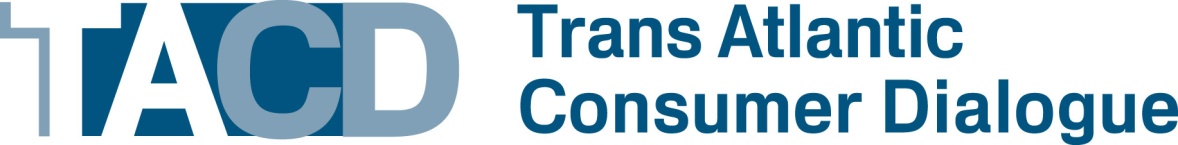 2. Trade Impact Assessment
US regulators (executive and independent federal agencies) and competent authorities in the EU (Commission services) … should assess impacts on international and in particular transatlantic trade. 

-- EU Position Paper on Regulatory Coherence
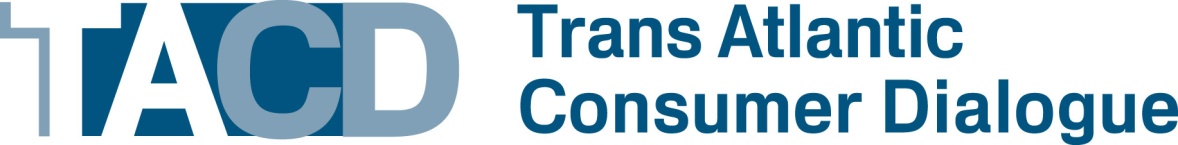 Trade Impact Assessment Concerns
This is inherently a commercial measurement, unconcerned with other values (even cost-benefit).
Oblivious to Precautionary Principle
In best case scenario, involves delay.
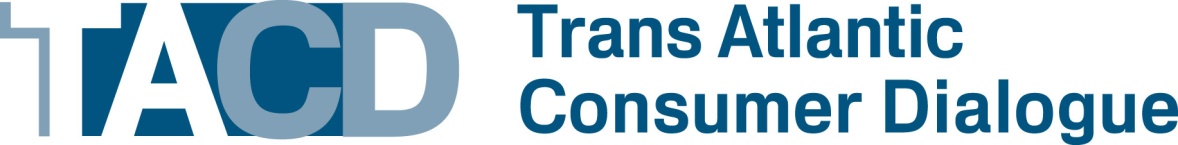 Displaced Alternative Decision Frameworks
Precautionary Principle
Burden on industry rather than government
Best Available Technology
Mission Driven: Clean water, safe workplaces
Holistic and systemic analysis: synergies, interactions, system stability/fragility
Notably absent from EU paper: working together to achieve the protective purpose of regulation
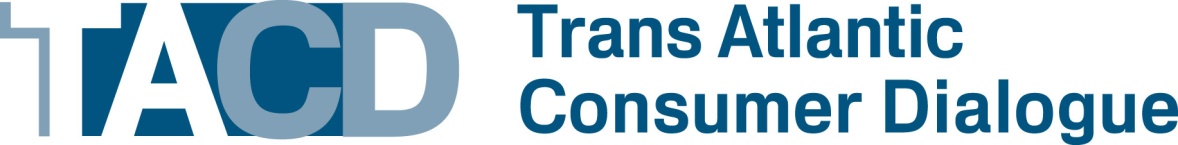 3. Overbroad Application
The Horizontal Chapter on Regulatory Coherence should cover, in principle, any planned and existing regulatory measures of general application with significant (potential or actual) impact on international (and in particular transatlantic) trade. For the EU side, this would include EU primary legislation (regulations and directives), as well as implementing measures adopted at EU level and delegated acts (“non-legislative acts”). On the US side, this would include Congress Bills as well as rules by US federal executive and independent agencies. The rules of this Chapter should also extend to regulations by US States and EU Member States, subject to possible adaptations.

-- EU Position Paper on Regulatory Coherence
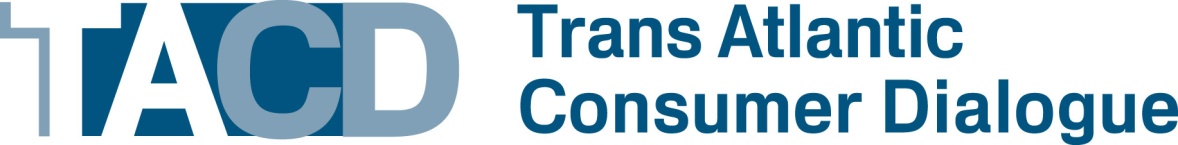 Impact of Broad Application
Looking just from the U.S. side, it is important to note that:
Independent agencies are not subject to the cost-benefit requirements of executive agencies, or to OIRA review
U.S. states are not subject to federal standards relating to the rulemaking process
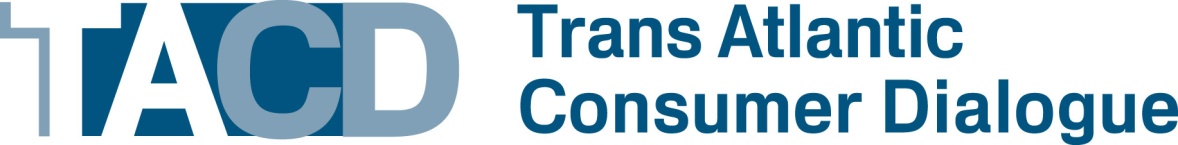 4. Regulatory Cooperation Council?
A Regulatory Cooperation Council (RCC) will be established with participation from senior level representatives from regulators/competent authorities and trade representatives, as well as Commission’s Secretariat General (SG) and the US Office for Information and Regulatory Affairs (OIRA). The RCC will meet at least twice a year and will prepare a yearly Regulatory Programme.

-- EU Position Paper on Regulatory Coherence
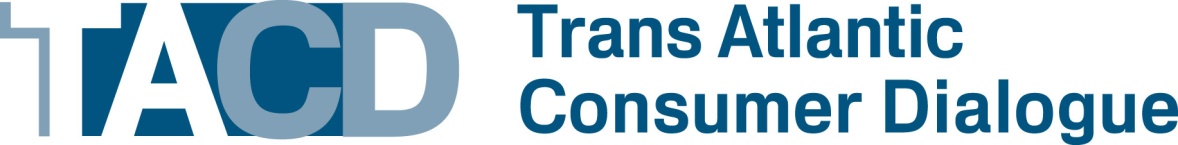 OIRA: One-Way Ratchet
OIRA delays and weakens, but never strengthens rules
Much less coordination than overriding of agency expertise
Long delays common
Non-experts override expert decisions
“Mother May I” meetings – agencies seek OIRA permission to start rulemaking
Political delays
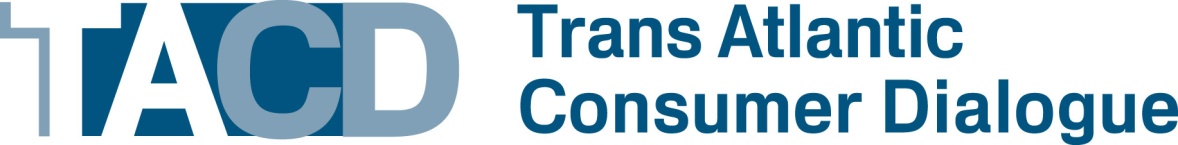 5. Notice and Comment
U.S. notice-and-comment practice is very different than theory. Notice and comment is embedded in a system massively tilted in favor of industry
Worry that the practical effect of this demand would be to give early access to multinationals and partner governments to influence rulemaking process.
Including to gain access, influence and pressure on EU Member States and U.S. states.
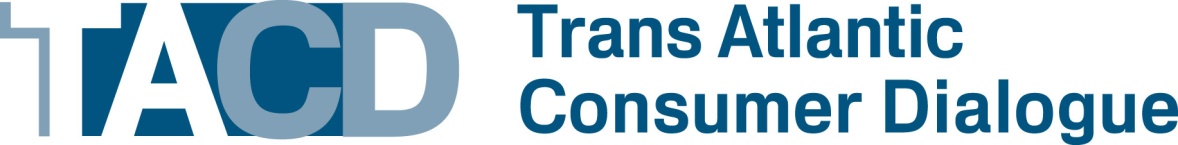 The Ugly Reality of U.S. Rulemaking
Complexity
Requirements for review
Delay
Pernicious cost-benefit analysis requirements and displacement of other decisional grounds, including precaution
Structured regulatory weakening by the Office of Information and Regulatory Analysis (OIRA)
OIRA as a cover for political challenges
Judicial review
Standing imbalance
Hardening of soft norms
Regulatory Lookbacks
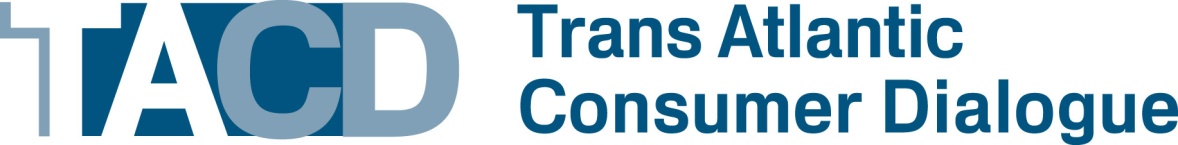 Judicial Review Overwhelmingly Favors Industry
Public interest groups – very notably including Public Citizen – litigate extensively, but the deck is stacked against us
With some exceptions, cost-benefit works only to challenge rules as too expensive
Major disparity in “standing” – right of parties to bring a case
Affected industry almost always has standing; hard for citizens
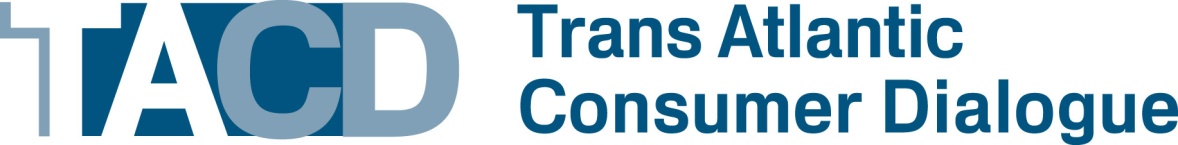 Tyranny of Soft Norms
Business Roundtable v. SEC: DC Appeals Court holds that failure to conduct adequate cost-benefit analysis – even though no such requirement was required – makes rule arbitrary
Case involved issue relating to shareholder voting and democracy: how does one value benefits?
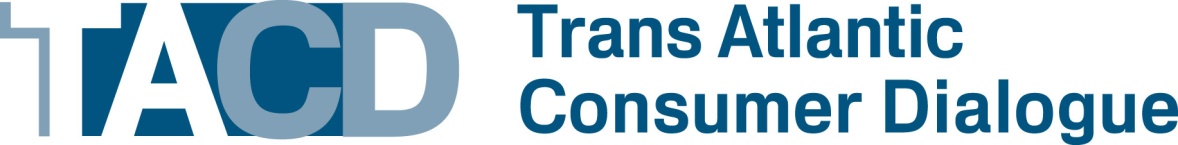 6. Intersection with Investor-State Dispute Resolution
What is the intersection between ISDS and regulatory coherence? Does purported failure to adequately conduct cost-benefit analysis give rise to an ISDS challenge? Why not?
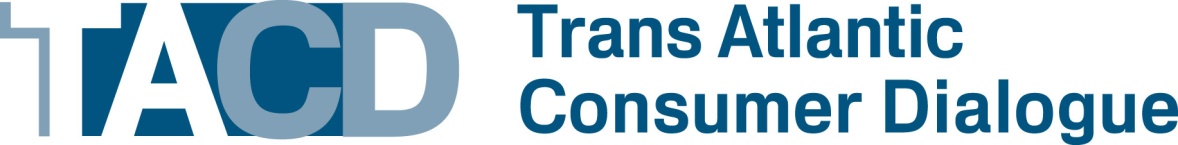 7. Secrecy Texts and Regulatory Convergence
“In the United States, we maintain transparency by publishing an agenda of upcoming regulations twice a year.

“Later, we publish the text of proposed regulations in the Federal Register. We flag proposed rules that have potential implications for international trade so that our trading partners can focus on those regulations, and we make sure that any underlying regulatory impact assessments are available on a single online portal, with enough time and notice for all stakeholders – from anywhere in the world -- to provide comments.

“This is especially important for small and medium-sized enterprises, which can't necessarily afford to weigh in on these issues in person in Washington or Brussels, or hire consultants to do so on their behalf. If notice of a regulation under consideration comes too late – only once it has been transmitted or when regulators are no longer in a position to revise their proposal – there might be the illusion of inclusion, but not meaningful participation.

-- Michael Froman, September 30, 2013
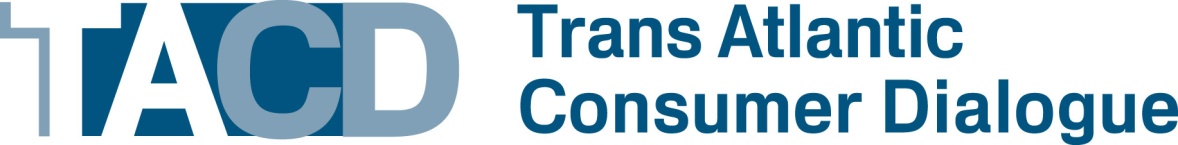 [Speaker Notes: http://www.ustr.gov/about-us/press-office/speeches/transcripts/2013/september/froman-us-eu-ttip]
Robert Weissman
rweissman@citizen.org
1-202-588-1000

www.citizen.org
www.tacd.org
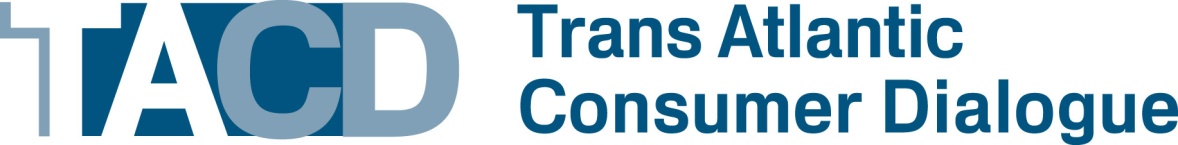